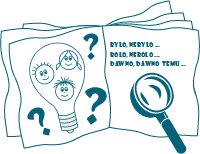 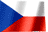 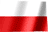 MINI MÚZEUM VOSKOVÝCH FIGÚR
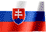 Mini muzeum figur woskowych
NAJSILNEJŠIA ROZPRÁVKOVÁ BYTOSŤ
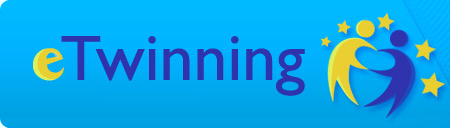 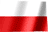 DRAGON
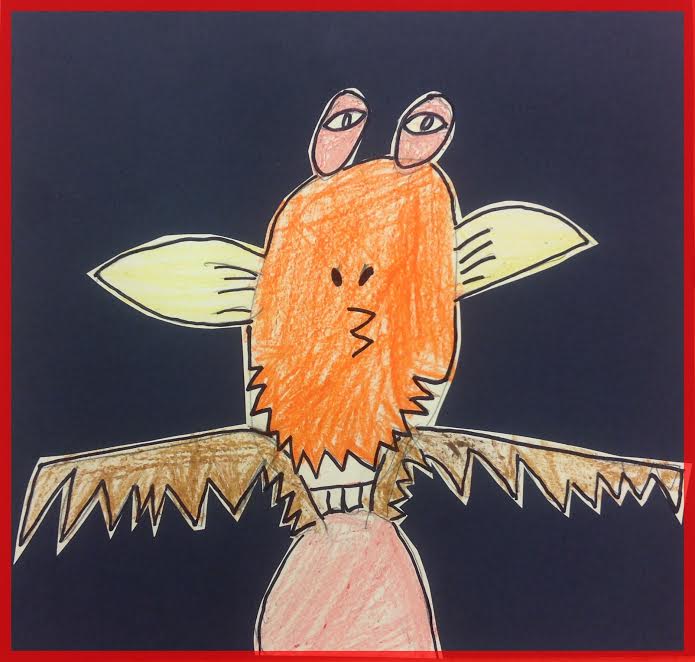 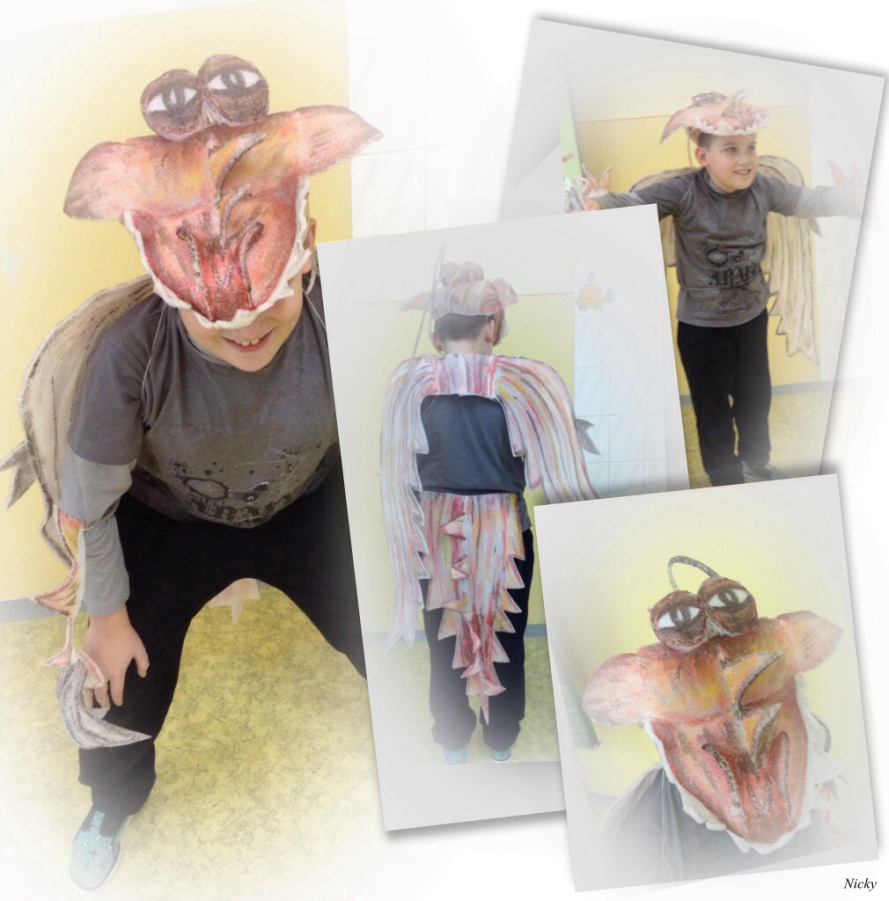 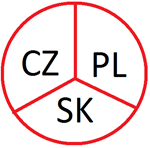 foto
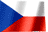 JIŘÍK
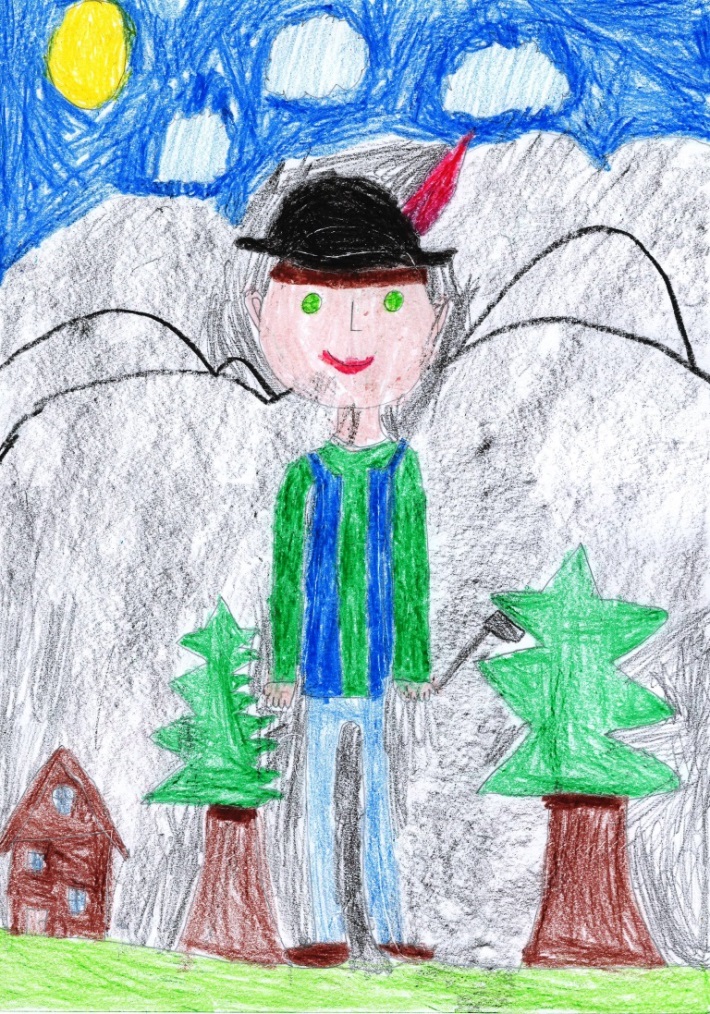 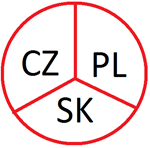 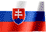 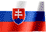 VALIBUK
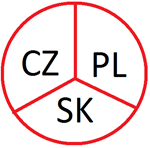